Diocesan communicationscampaign, spring 2021
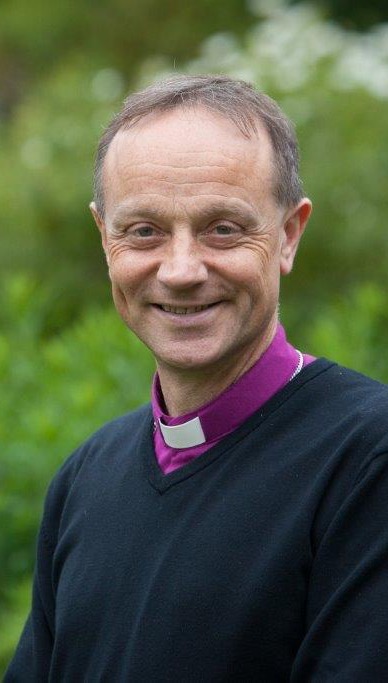 Welcome
The Rt Revd Dr Mike Harrison
Jesus is God’s body language – God’s way of communicating with us, and in sending Jesus God shows that communication and the desire to communicate are central to God’s being.
As God’s Church we are also called to communicate to our world, not least God’s love and truth in Jesus.
And good communication is essential for our calling to be effective. Hence my delight in being able to commend this campaign to ministers and churches. 
Curiosity about Christian faith is on the rise according to recent surveys. The pandemic has seen new and diverse constituencies engaging with on-line activities and Christian spirituality as well as new ways of worshipping and serving others.
2   Diocesan communications campaign, spring 2021
This campaign provides a resource to parishes to develop communications and outreach as we emerge from lockdown, seeking to provide ways into the church and remove barriers to engagement.
The people this is aiming at are those at various stages of connecting with church, sharing with them stories of real people with whom they can identify, people who have found engaging with the Christian faith through Church to be enriching in different ways. 
This campaign is the first part of a larger offering from the central communications team which is looking to utilise social media, toolkits and other means to enable parishes to share what they are doing and what they offer in attractive, accessible ways to foster greater participation and involvement.  
I hope you will find it useful and I would encourage you to ask for help from the diocesan communications team if there are other ways you want to enhance your outward-focused communications.
3   Diocesan communications campaign, spring 2021
How the campaign works
4   Diocesan communications campaign, spring 2021
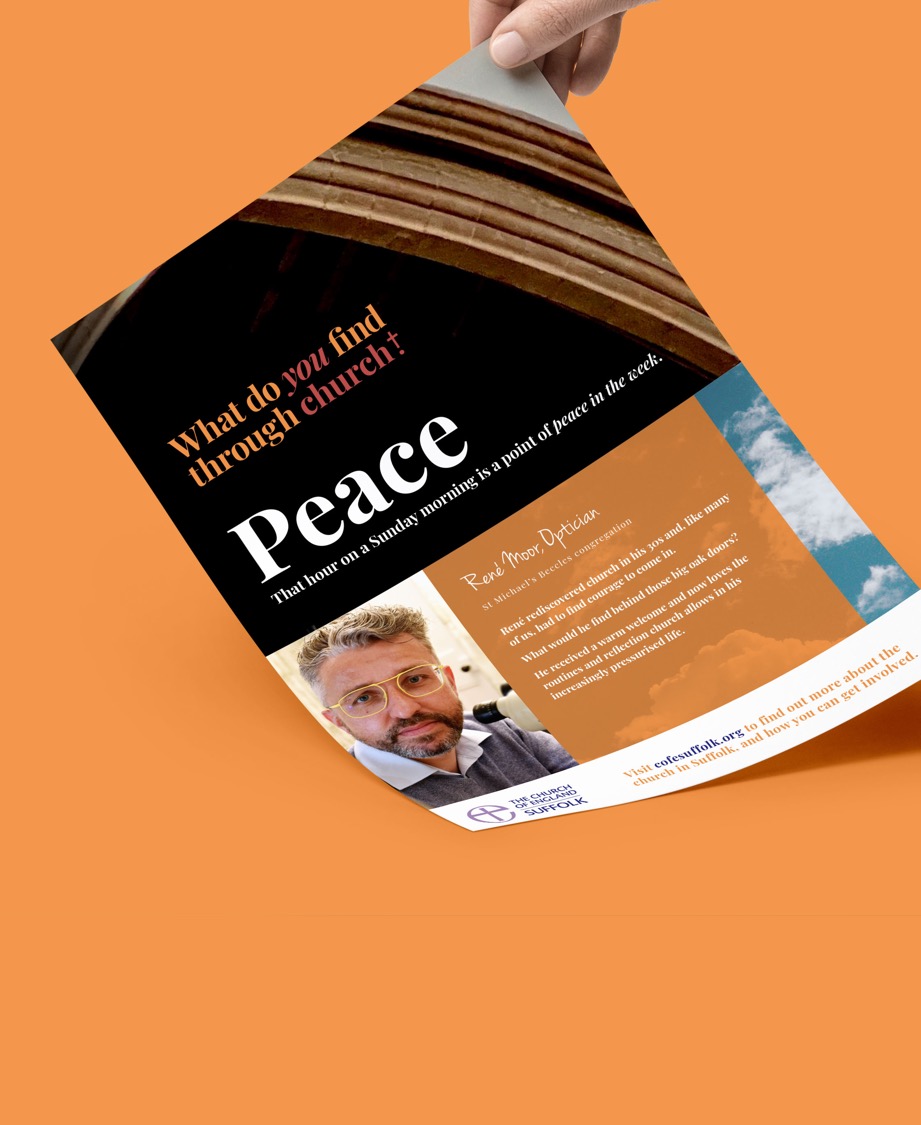 Print and Digital
The campaign comes to life on line and in the real world through social media activity, and print-readyartwork provided to parishes as part of a toolkit.
Parish teams are invited to download files whichthey can get printed out locally. They are designedto be easy to access and use with limitedresource: pew cards, for example, areprinted x 4 on A4 to be cut to size and placed,leaflets are simple, one-sided A5s allowingtwo per A4 sheet.
Digital assets include this presentationand social media posts, as well as theoriginal elements, for you to work with.
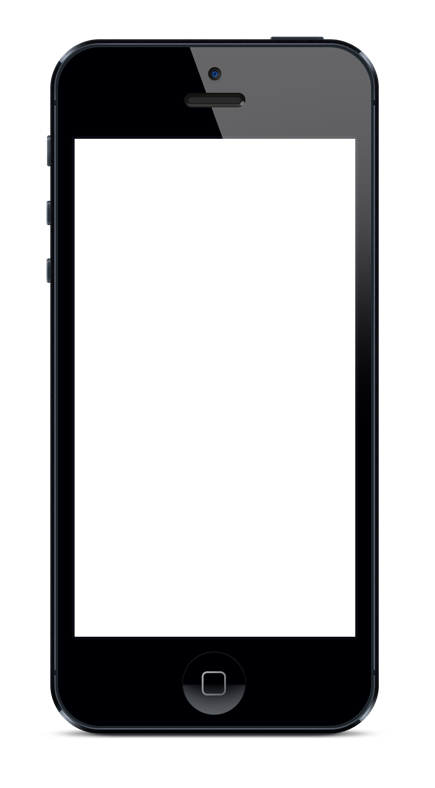 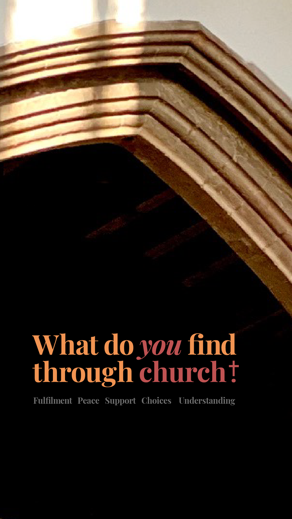 5   Diocesan communications campaign, spring 2021
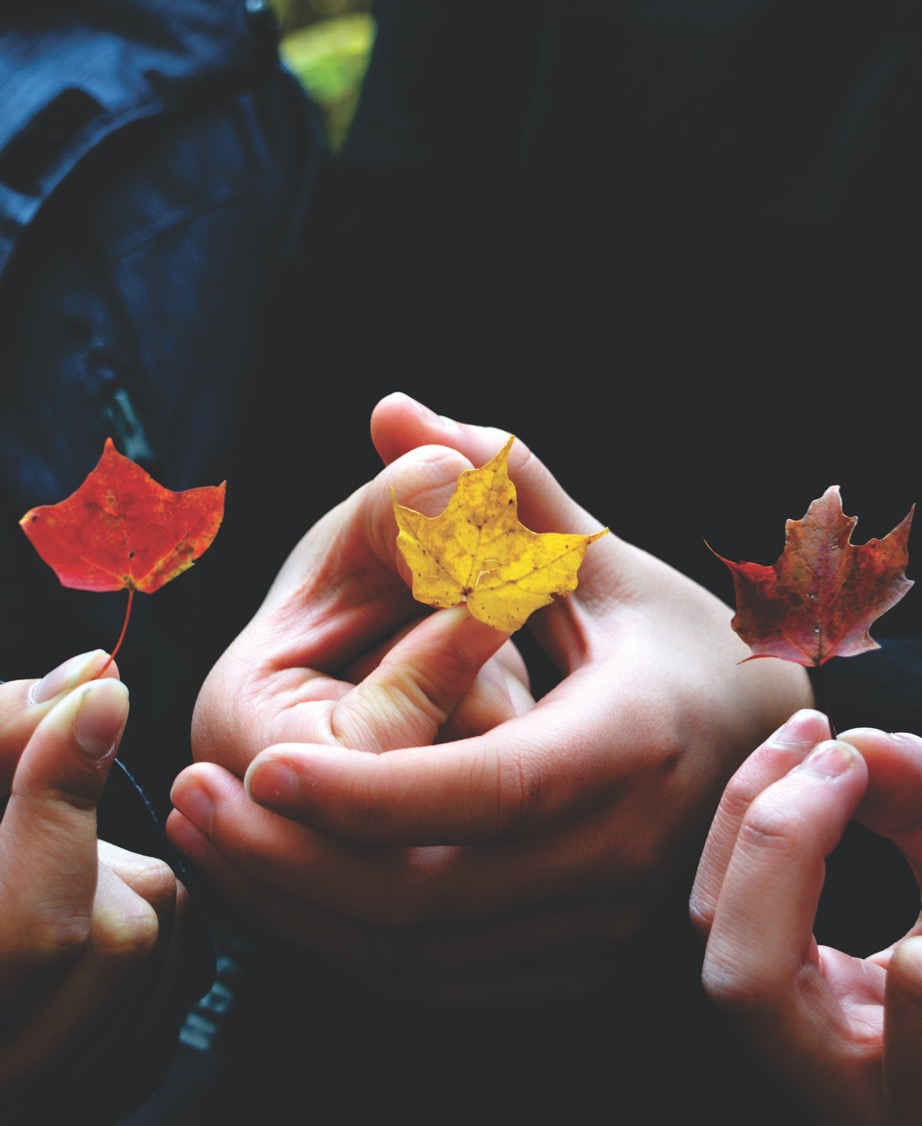 In your parish
We encourage you to use the campaign’s centralquestion to spur and stimulate conversationin your own parish community.
Speaking to your congregation and people whotake part in church activities, find out whatthey find through church?
This can form the basis of your ownsocial media activity, sermons and news;and will support you to grow active and flourishing congregations.
6   Diocesan communications campaign, spring 2021
Our stories
7   Diocesan communications campaign, spring 2021
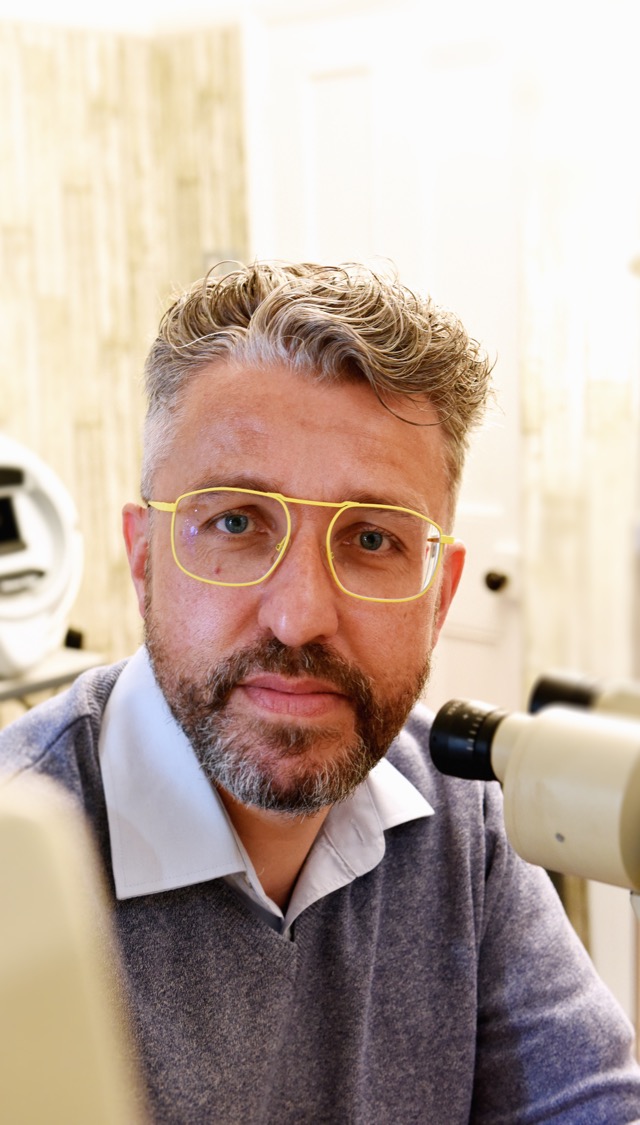 René Moor
St Michael’s Beccles congregation
As a child, René was brought up in a traditional Dutch Reformed church. Having rebelled against it as a teenager and then moved to England, it took him until his 30’s to rediscover church, though his desire for spiritual nourishment and direction stayed strong throughout.
When René met his soon to be fiancée, he found church again through members of her family, and felt so welcomed that he decided to get confirmed into the Church of England.
That was a decade ago, and René says “I found a church community that put kindness and acceptance first. My parish priest became a confidante and advisor to me, helping me to find spiritual enrichment as my career grew.”
8   Diocesan communications campaign, spring 2021
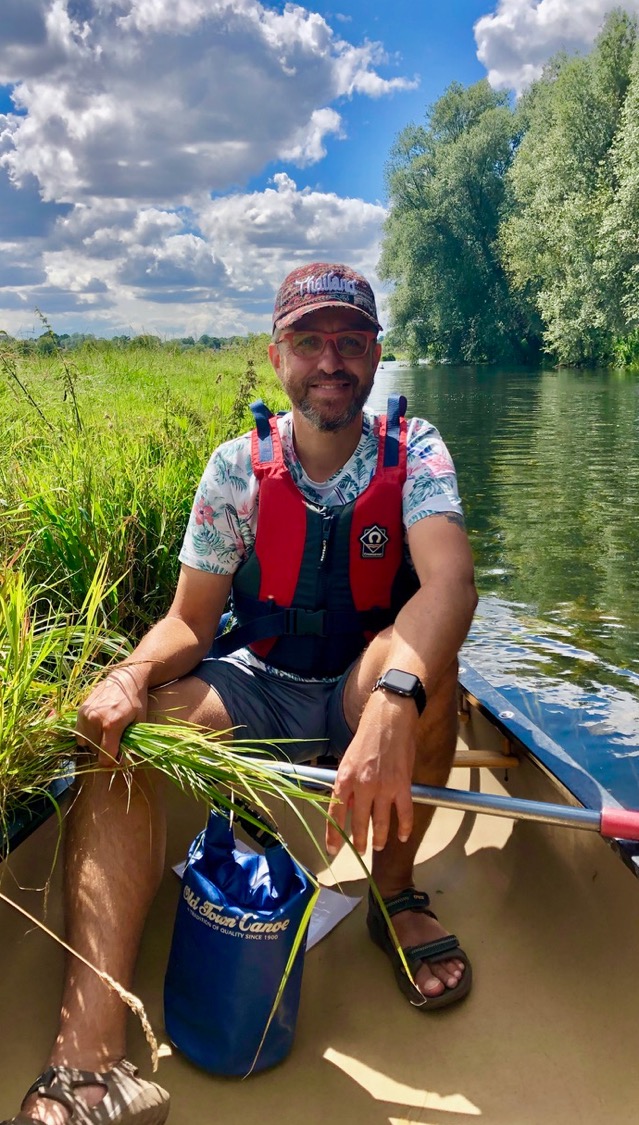 René Moor
But when his priest retired, René again found himself without a church and missed it: he felt spiritually homeless. Like so many people, he was nervous of going into a new church. What would he find behind those big oak doors? How would he be received? 
Over time, René says, “My desire to reconnect with worship made me find the courage to push open those doors to St Michael’s church in Beccles: and that courage was rewarded from that very first Sunday. I  received a warm, enthusiastic welcome; and knew that I had found just the right church.”
Now, René derives great joy from the routines and reflection that this church allows in his increasingly pressurised life, working as an Optician and managing the business during a global pandemic. That hour on a Sunday morning - up first in the household, heading into town, letting the rhythms of the church service bring comfort and enlightenment - is a point of peace in the week.
9   Diocesan communications campaign, spring 2021
René Moor
Of course there is more to a church community than services, and René enjoys the opportunity to take part in ways that fit round his life. He regularly reads at church, can sometimes be found burger flipping at social events, and takes part in home groups discussing books and all things spiritual. 
He’s shopped for the Foodbank, and will be training for more involvement in services soon.
René’s over-riding view of his place in the community he has found at St Michael’s is that it has given him the opportunity to be part of something greater than himself: an active, tolerant and kindly group of people who are guided and enhanced by their faith.
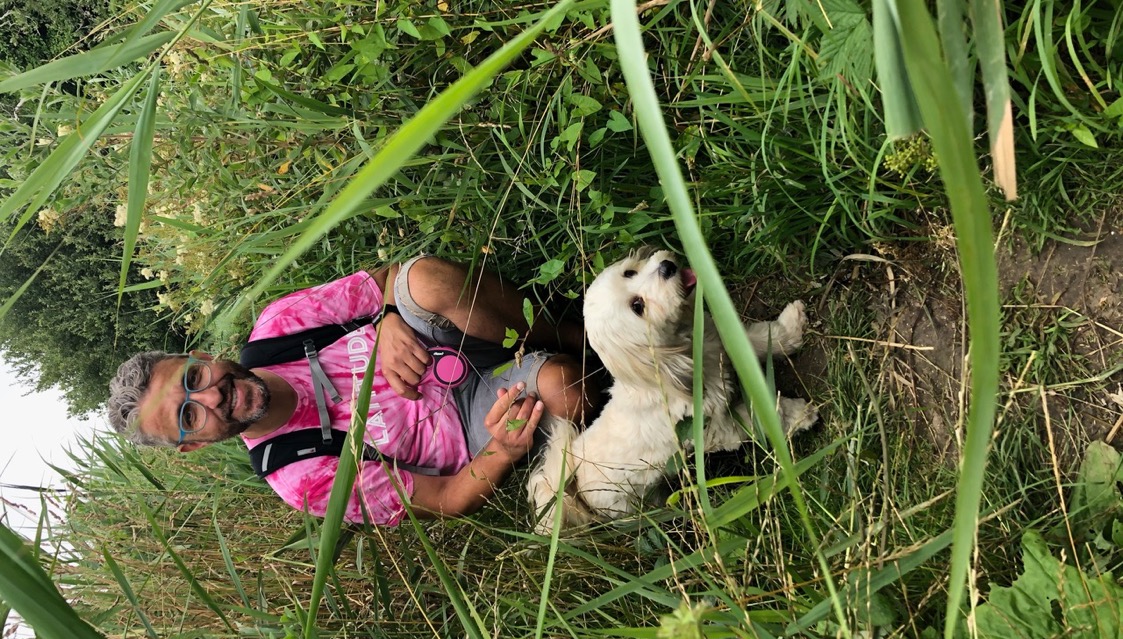 10   Diocesan communications campaign, spring 2021
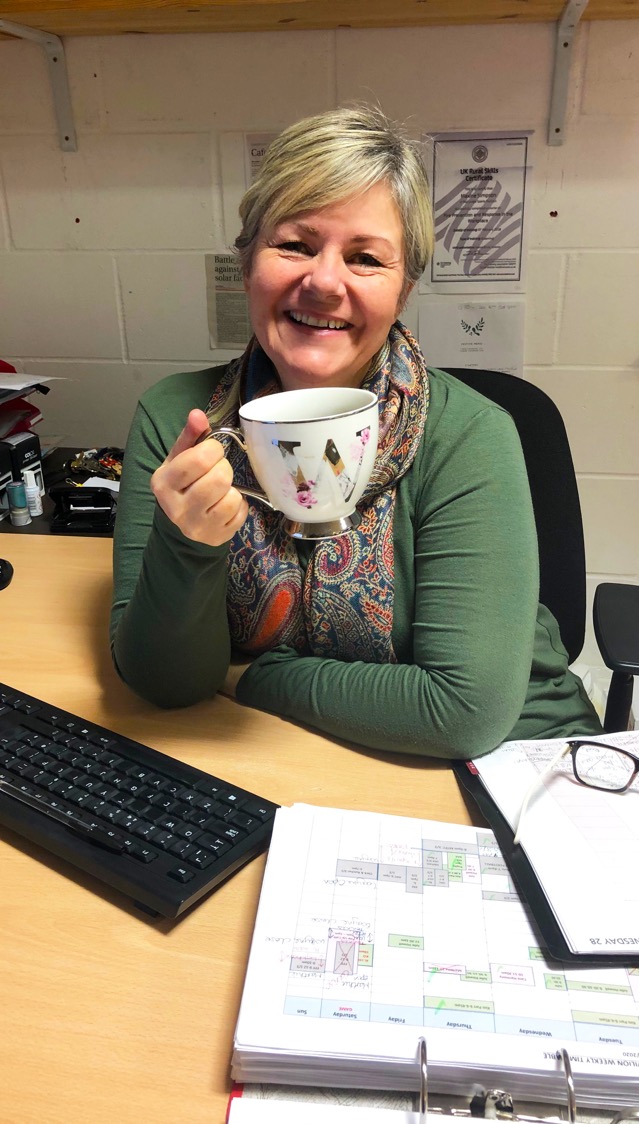 Maxine Simpson
The Lightwave Community
It was through her volunteering with Lightwave that Maxine came to faith. Her journey has been gradual, until last Christmas Eve she felt confident enough to take her first communion at All Saints in Newmarket. 
Maxine wanted to do something useful and Lightwave seemed like the right way to do it: working in rural villages around her community, helping people across the generations. Whilst some activities like Toddler Groups have naturally been impacted by the current situation, others have become more necessary. 
From the start of the pandemic, Maxine helped to get food packs and internet training to elderly people, who found their normal shops closed and themselves ill-equipped to take up online shopping slots.
11   Diocesan communications campaign, spring 2021
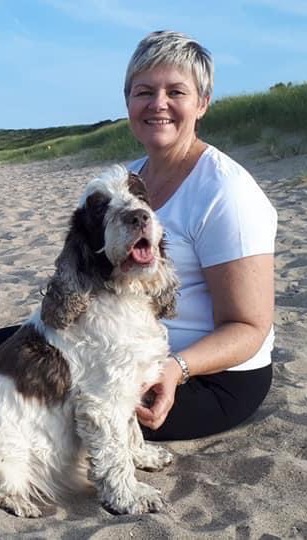 Maxine Simpson
That gave her a sense that she had a clear purpose and could make a difference - and in turn, she found the COVID situation easier to cope with. Volunteering without exploring faith, however, left her with her spiritual needs unfulfilled. As she became aware of this and curious to know more, she embarked on the Alpha christian study course which helped her to understand her call to faith and its place in her life.
Maxine is now a member of an online bible studies group, where she has found herself in diverse company she knows she would be unlikely to have met in other ways, and amongst whom she thrives. 
That communion service last Christmas Eve was the first time in her life she felt completely at home in a church, since which she describes an almost physical yearning to become a regular churchgoer somewhere. And her adult daughter, having seen the way Maxine is flourishing, is keen to start an Alpha course with her mum.
12   Diocesan communications campaign, spring 2021
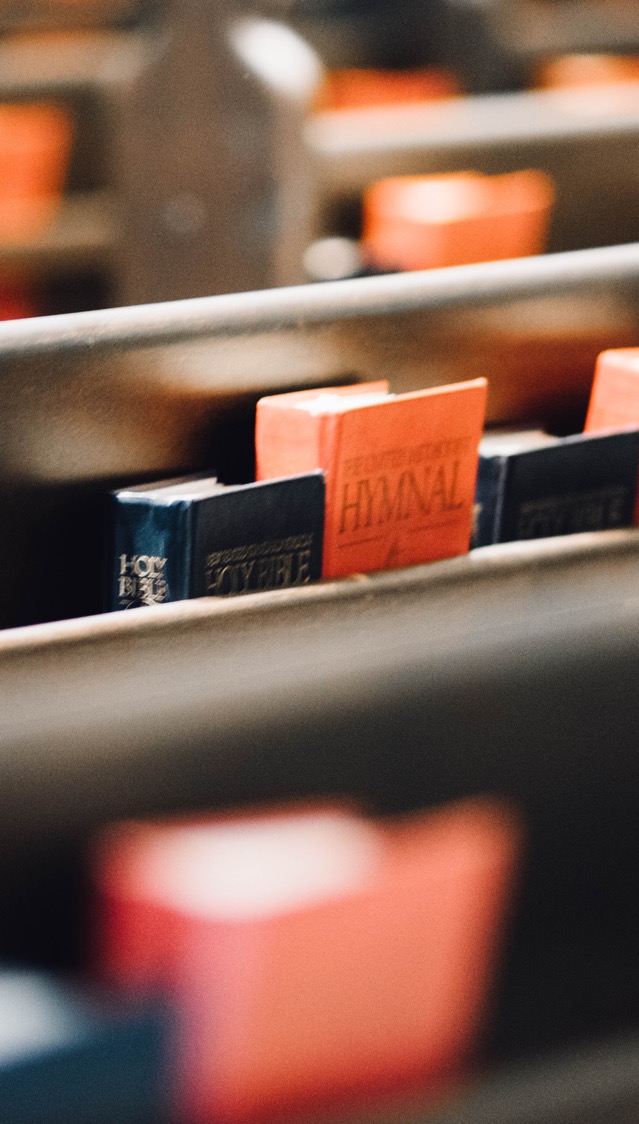 Maxine Simpson
Having come to faith later in life, she has encountered a little scepticism from friends along the way. But their initial concerns about the changes they saw in her melted away when they saw that those changes were entirely positive, and that Maxine was still in every other way the warm, humorous, kind friend they knew and loved.
Still a very active part of the Lightwave community, Maxine describes herself as now being fulfilled. Her faith completes her life, reduces her anxiety and helps her put things into perspective.
13   Diocesan communications campaign, spring 2021
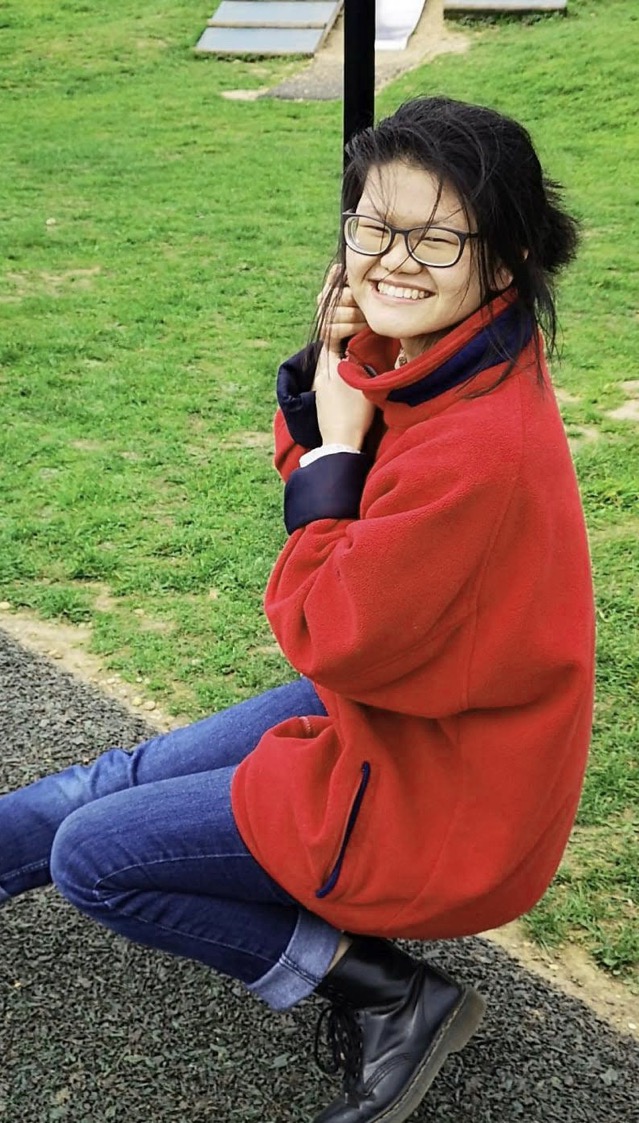 Martha South
Bridge Church, Ipswich
Martha grew up in a Christian household. As a teenager she thought long and hard about her faith, which really came into its own during the stress of lockdown when she and her sister both found themselves out of school at crucial times in their education. 
2020 was due to be a big year in the South family - Martha was taking A levels, her sister GCSEs, and their mum was retraining and taking exams too. So when lockdown was announced in March their household was turned upside down, in common with so many others. The impacts of COVID-19 on young people’s health and wellbeing has been well researched and documented: this was a time of intense pressure for Martha, and the loss of her usual physical church community made it even harder.
14   Diocesan communications campaign, spring 2021
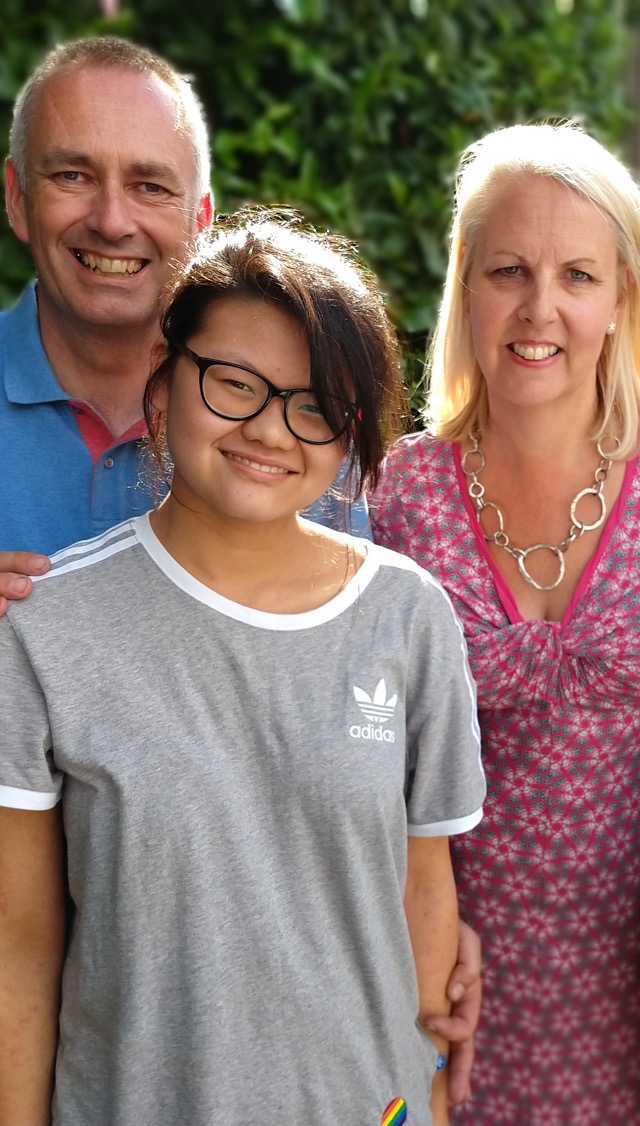 Martha South
Martha says “I enjoy the sense of community at Bridge Church: it allows me to meet people of all ages, get to know them and be part of something bigger. I’ve really missed that during lockdown.” She is feeling the loss of real-life services, and playing in the church band. 
Her church has adapted to the situation by offering online worship, and she’s been able to keep the book club she runs going virtually: a great link with the varied people she’s met through Bridge Church. 
Digital technology has allowed Martha to connect with her faith in other ways too, when she most needs it. As she takes her first steps into a new career - delayed too, by the impacts of COVID-19 restrictions - she can bring faith into her everyday life through things like an app which sends her a short excerpt from the bible once a day, at random times.
15   Diocesan communications campaign, spring 2021
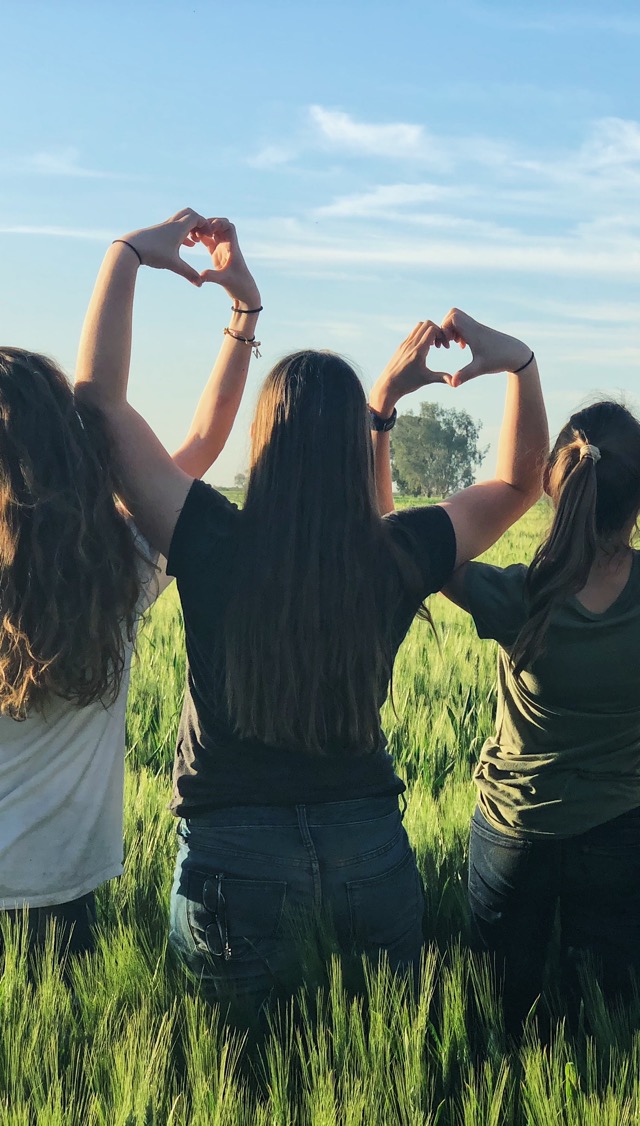 Martha South
And it was this quote from Philippians that came to her, struck a chord and has comforted her throughout: ‘Don’t worry about anything, but pray and ask God for everything you need, always giving thanks for what you have’. As a teenage girl, the influence of those around her can sometimes feel stronger than God’s influence, so these subtle points of connection bring her peace.
As slowly we inch out of lockdown, Martha is looking forward to getting back to the church, being back there with people, and enjoying the groups and activities it allows her to take part in. She is relieved to replace the distance she has felt from her community with real connection and belonging.
16   Diocesan communications campaign, spring 2021
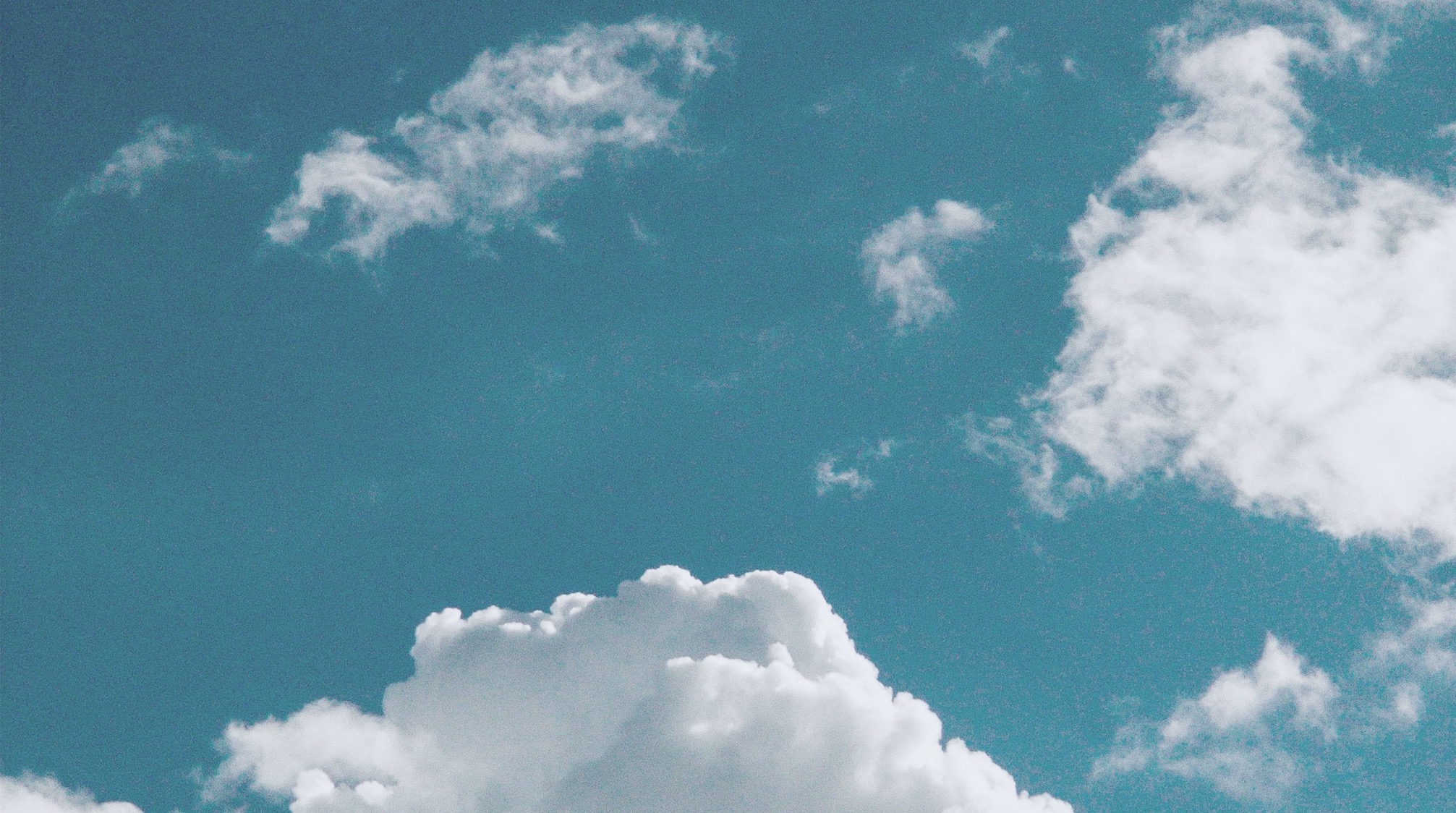 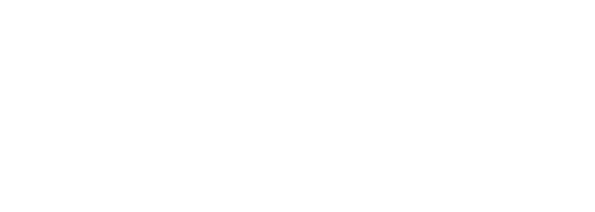 Visit www.cofesuffolk.org to download a toolkit and social media graphics.
17   Diocesan communications campaign, spring 2021
Thank you
18    Sample footer to go here
Sample page break
19    Sample footer to go here
Click to edit Master text styles
Second level
Third level
Fourth level
Fifth level
20    Sample footer to go here
Sample page break
21    Sample footer to go here
Click to edit Master text styles
Second level
Third level
Fourth level
Fifth level
22    Sample footer to go here
Click to edit Master text styles
Second level
Third level
Fourth level
Fifth level
23    Sample footer to go here